.
ENERGÍAS RENOVABLES EN ARGENTINA
Generación Distribuida
Noviembre 2018
¿Qué es la Generación Distribuida?
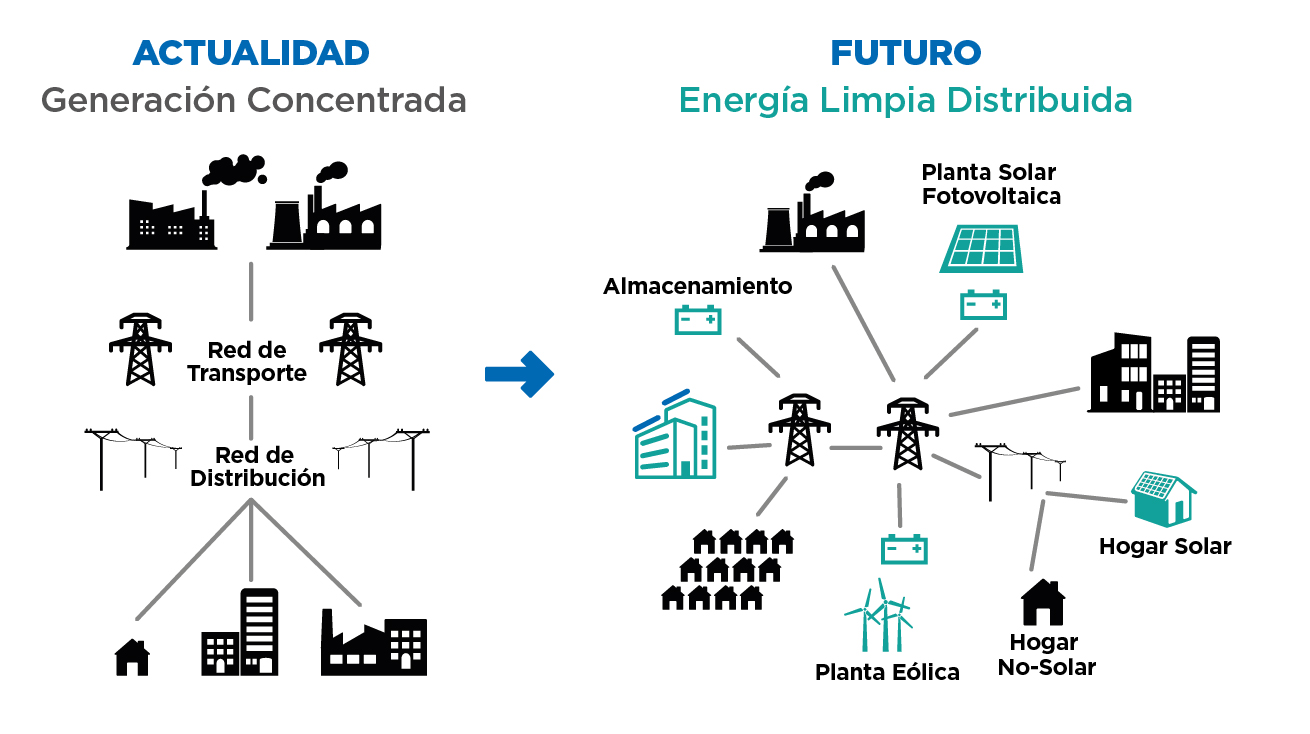 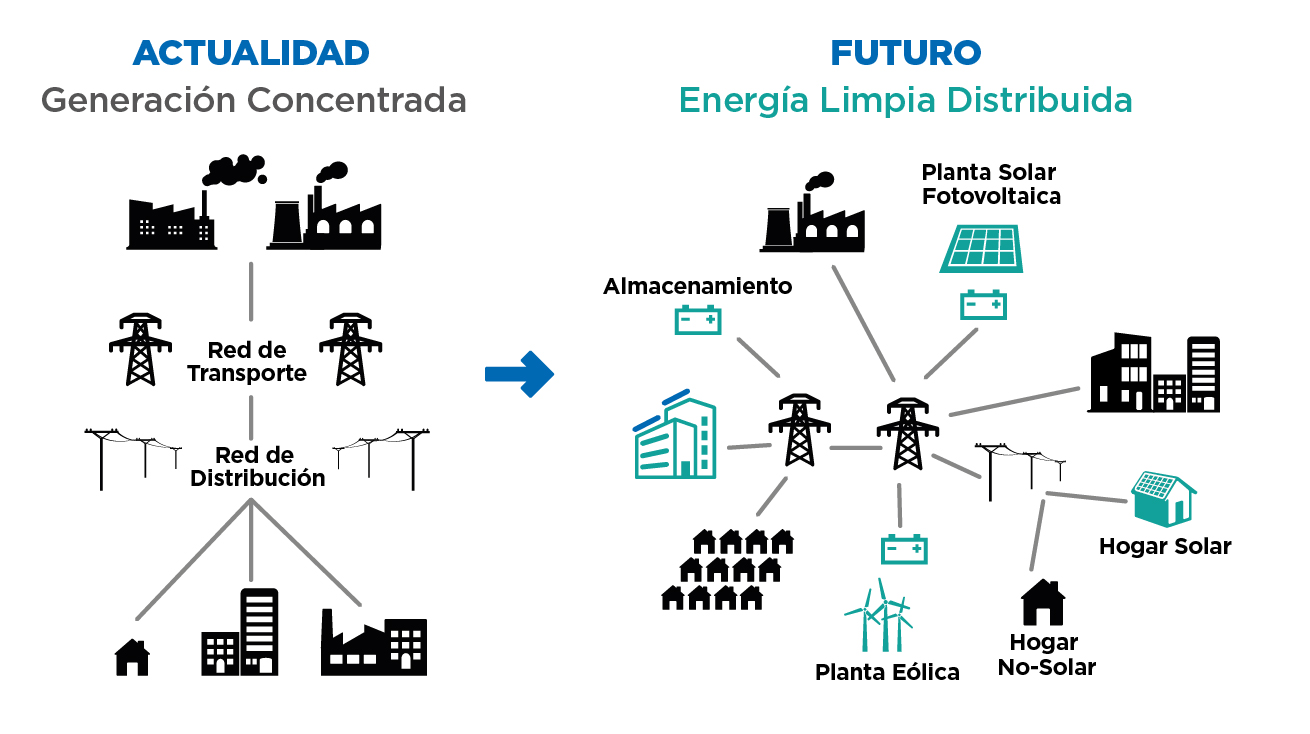 [Speaker Notes: Se denomina “Generación Distribuida” a un modelo de generación de energía eléctrica, en pequeña y mediana escala, cercana al punto de consumo o usuario final. 
La integración de generación distribuida a partir de energías renovables en la matriz eléctrica complementa la infraestructura actual de generación concentrada. Esta última se caracteriza por tener una estructura vertical desde la generación hasta los centros de consumo. Bajo el esquema actual, dependemos mayormente de grandes plantas generadoras que transforman energía mecánica en eléctrica y la inyectan a la red de transporte para abastecer, a través de la misma, los puntos de consumo de los usuarios finales.Si bien la masividad del sistema concentrado presenta ventajas desde el punto de vista operativo, a la vez, presenta algunos inconvenientes. El esquema concentrado requiere el transporte de energía a través de las grandes distancias que separan a los agentes principales de este modelo, incurriendo en considerables pérdidas de energía, hasta el momento inevitables. Desde el punto de vista del sistema en su conjunto, la producción local sirve de alivio para las redes de transmisión. En cierta manera, se genera un aumento virtual de la capacidad de las mismas al no requerir el transporte de dicha fracción de energía.]
GENERACIÓN DISTRIBUIDA: BENEFICIOS
Económicos

Ahorro económico para el usuario
Ahorro económico para el sistema en su conjunto
Ahorro para el Estado Nacional

Energéticos

Eficiencia energética mediante autoconsumo
Reducción de demanda sobre el sistema
Reducción de pérdidas en transporte y distribución
Estabilidad de red y mejora en calidad de energía

Medio Ambiente y Sociedad

Reducción de emisiones de CO2
Generación de empleo calificado
LEY NACIONAL DE GENERACIÓN DISTRIBUIDA: OBJETIVOS
ARTÍCULO 2°:

“Declarese de interés nacional la generación distribuida de energía eléctrica a partir de fuentes renovables con destino al autoconsumo y a la inyección de eventuales excedentes de energía eléctrica a la red de distribución. 

Todo ello bajo las pautas técnicas que fije la reglamentación en línea con la planificación eléctrica federal, considerando como objetivos la eficiencia energética, la reducción de pérdidas en el sistema interconectado, la potencial reducción de costos para el sistema eléctrico en su conjunto, la protección ambiental (....), y la protección de los derechos de los usuarios en cuanto a la equidad, no discriminación y libre acceso en los servicios e instalaciones de transporte y distribución de electricidad.”
LEY NACIONAL DE GENERACIÓN DISTRIBUIDA: OBJETIVOS
ARTÍCULO 4°:

“Todo usuario de la red de distribución tiene derecho a instalar equipamiento para la generación distribuida de energía eléctrica a partir de fuentes renovables hasta una potencia equivalente a la que éste tiene contratada con el distribuidor para su demanda, siempre que ésta se encuentre en el marco del artículo 6° de la presente ley y cuente con la autorización requerida.(...)”

ARTÍCULO 5°:

“Todo usuario-generador tiene derecho a generar para autoconsumo energía eléctrica a partir de fuentes renovables y a inyectar sus excedentes de energía eléctrica a la red de distribución reuniendo los requisitos técnicos que establezca la reglamentación.”
GENERACIÓN DISTRIBUIDA: BALANCE NETO DE FACTURACIÓN
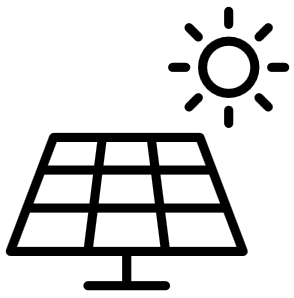 Inyección (kWh) a $G (PEE+PET)
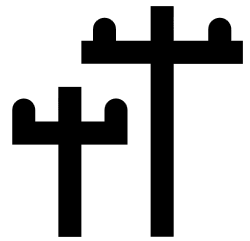 Autoconsumo
(Ahorro usuario)
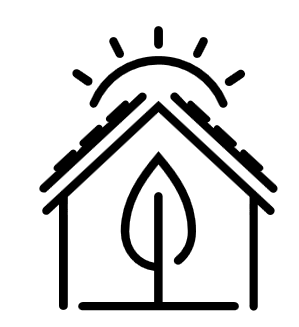 -   Consumo de Red (kWh) a $G + VAD + IMP
$ G es el Precio Estabilizado de la Energía + Precio Estabilizado del Transporte en el MEM
  $ VAD es el Valor Agregado de Distribución
LEY NACIONAL DE GENERACIÓN DISTRIBUIDA: RESPONSABILIDADES Y ROLES
LEY NACIONAL DE GENERACIÓN DISTRIBUIDA: ASPECTOS PROMOCIONALES
Fomento de la Demanda (a Usuarios-Generadores)

Se constituye un fideicomiso de promoción (FODIS)
Financiamiento promocional
Certificados de Crédito Fiscal (PyMEs e Industria)


Fomento a la Oferta (a Industrial Nacional de Bienes y Servicios)

Certificado de Crédito Fiscal
Amortización acelerada del Impuesto a las Ganancias
Devolución anticipada del Impuesto al Valor Agregado
Acceso a financiamiento con tasas preferenciales
Acceso al Programa de Desarrollo de Proveedores
LEY NACIONAL DE GENERACIÓN DISTRIBUIDA: MODELO DE ADHESIÓN PROVINCIAL
Artículo 1°. - Adhiérese a la Ley Nacional N° 27.424 por la que se establece el “Régimen de Fomento a la Generación Distribuida de Energía Renovable integrada a la Red Eléctrica Pública”.

Artículo 2°. - Exímese del pago del Impuesto sobre los Ingresos Brutos a los ingresos obtenidos por la actividad de inyección a la red de excedentes de energía eléctrica generada en el marco de la Ley Nacional N° 27.424.

Artículo 3°. - Exímese del Impuesto de Sellos a los instrumentos que se suscriban para el desarrollo de la actividad de generación eléctrica de origen renovable por parte de los usuarios de la red de distribución para su autoconsumo y para la eventual inyección de excedentes a la red, en el marco de la Ley Nacional N° 27.424.
WEB OFICIAL
argentina.gob.ar/energia/generacion-distribuida
Muchas gracias
Subsecretaría de Energías Renovables
Secretaría de Energía
Ministerio de Hacienda
Presidencia de la Nación